Le Sezioni Unite n. 41994/2021 e la «nullità derivata» parziale delle fideiussioni conformi allo schema ABI.Le conseguenze di diritto sostanziale, in particolare la nullità della clausola di deroga all’art.  1957 c.c. e l’impatto  sui contratti esistenti.
1
Webinar: 14.6.2023
Relatore:  AVV:  Marco Zucchini
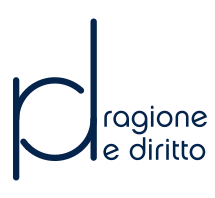 LA Problematica affrontata dalla sentenza delle sezioni unite – la normativa antitrust  e la fideiussione omnibus su schema Abi
2
L’effetto della normativa antitrust sulle fideiussioni omnibus conformi allo schema ABI.
Tre elementi da definire
Fideiussione omnibus 
Normativa antitrust: Legge 287/1990, art. 2, 3 e 33, norme emanate sulla scia dell’art. 101 del  Trattato sul funzionamento dell’Unione Europea (ex articolo 81, paragrafo 3, del Trattato Comunità Europea)
Schema ABI: Condizioni generali di contratto unilaterali per la fideiussione omnibus a garanzia delle operazioni bancarie
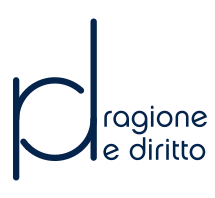 [Speaker Notes: Vantaggi che il pubblico trarrà dalla presentazione: gli adulti sono più interessati a un argomento se sanno come e perché è importante per loro.
Livello di competenza del relatore sull'argomento: indicare brevemente la propria esperienza nel settore o spiegare ai partecipanti perché l'argomento è interessante.]
Fideiussione omnibus
3
Definizione:  la fideiussione omnibus indica l’obbligazione assunta da un soggetto (privato, società o banca) verso una banca con cui garantisce l’adempimento di tutti i debiti, compresi quelli che potranno sorgere successivamente al rilascio della fideiussione, che un terzo risulterà avere verso la banca nel momento della scadenza pattuita ovvero nel momento in cui la banca deciderà di recedere dal rapporto e di domandare il saldo dei propri crediti.
Per la sua validità deve prevedere un importo massimo garantito (in caso contrario è nulla per indeterminatezza dell’oggetto del contratto, art. 1346-1418 c.c.)
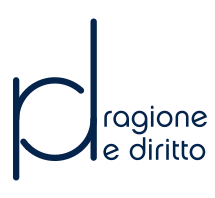 [Speaker Notes: Vantaggi che il pubblico trarrà dalla presentazione: gli adulti sono più interessati a un argomento se sanno come e perché è importante per loro.
Livello di competenza del relatore sull'argomento: indicare brevemente la propria esperienza nel settore o spiegare ai partecipanti perché l'argomento è interessante.]
4
La normativa antitRust
La legge n. 287/1990 mira a garantire un corretto svolgimento dei rapporti concorrenziali fra imprenditori, tutelando la libera competitività sul mercato
Il comma 1 dell’art. 2 («Intese restrittive della libertà di concorrenza») definisce quali intese «gli accordi e/o le pratiche concordate tra imprese nonché le deliberazioni, anche se adottate ai sensi di disposizioni statutarie o regolamentari, di consorzi, associazioni di imprese ed altri organismi similari.
Il comma 2 vieta «le intese tra imprese che abbiano per oggetto o per effetto di impedire, restringere o falsare in maniera consistente il gioco della concorrenza all’interno del mercato nazionale o in una sua parte rilevante, anche attraverso attività consistenti nel fissare direttamente o indirettamente i prezzi di acquisto o di vendita ovvero altre condizioni contrattuali […]»
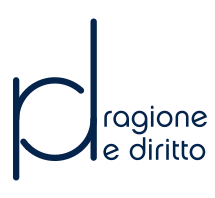 5
La normativa antitRust
La legge n. 287/1990 mira a garantire un corretto svolgimento dei rapporti concorrenziali fra imprenditori, tutelando la libera competitività sul mercato
Il comma 3 prevede che «Le intese vietate sono nulle ad ogni effetto» 
L’art. 33 («Competenza giurisdizionale») stabilisce, a sua volta, che «Le azioni di nullità e di risarcimento del danno […] sono promosse davanti al tribunale competente per territorio presso cui è istituita la sezione specializzata di cui all’articolo 1 del decreto legislativo 26 giugno 2003, n. 168, e successive modificazioni»
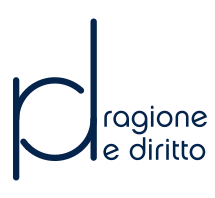 Lo schema Abi
6
ABI: associazione senza scopo di lucro alla quale aderiscono la quasi totalità delle banche, nonché alcuni istituti e società finanziarie, operanti sul territorio nazionale
Schema ABI: in generale: condizioni generali di contratto omnicomprensive e complete predisposte dall‘ABI e diffuse tra le Banche appartenenti all'ente collettivo al fine di uniformare la disciplina delle operazioni negoziali. Fonti private del diritto commerciale applicato alla materia del diritto bancario.
Schema ABI del 2002: condizioni generali di contratto per la fideiussione a garanzia di operazioni bancarie dichiarato dalla Banca d'Italia ( in allora autorità amministrativa  competente) parzialmente illecito perché in contrasto con la legge che vieta le intese restrittive della concorrenza, ossia la cosiddetta antitrust del 1990 numero 287.
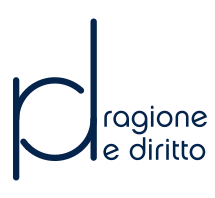 [Speaker Notes: Vantaggi che il pubblico trarrà dalla presentazione: gli adulti sono più interessati a un argomento se sanno come e perché è importante per loro.
Livello di competenza del relatore sull'argomento: indicare brevemente la propria esperienza nel settore o spiegare ai partecipanti perché l'argomento è interessante.]
7
Provvedimento della banca d’Italia n.  55 del 2 maggio 2005
Motivi decisione della Banca Italia
 Presupposto: le condizioni generali di contratto costituenti lo schema ABI fanno parte integrante del concetto di «intese» così come definite dall'articolo 2, comma uno, della legge antitrust.
 Le tre clausole dichiarate anticoncorrenziali dalla  Banca Italia lo sono state non solo perché applicate in modo uniforme, ma perché imporrebbero al fideiussore oneri ulteriore rispetto a quelli derivanti dalla disciplina ordinaria, senza una adeguata giustificazione ossia privilegiando in modo ingiustificato l'interesse delle banche
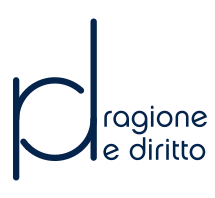 8
Provvedimento della banca d’Italia n.  55 del 2 maggio 2005
La clausole ritenute  anticoncorrenziali
Art. 2 (c.d. di reviviscenza): «il fideiussore è tenuto a rimborsare alla banca le somme che dalla banca stessa fossero state incassate in pagamento di obbligazioni pagate dal debitore e che dovessero essere restituite a seguito di annullamento, inefficacia o revoca dei pagamenti stessi, o per qualsiasi altro motivo» (ad esempio,  a seguito di revocatoria fallimentare nei confronti del debitore);
Art. 8 (c.d. clausola di sopravvivenza): «qualora le obbligazioni garantite siano dichiarate invalide, la fideiussione garantisce comunque l’obbligo del debitore di restituire le somme allo stesso erogate»;
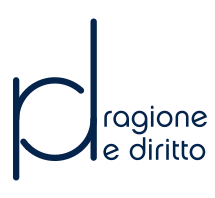 9
Provvedimento della banca d’Italia n.  55 del 2 maggio 2005
La clausole ritenute  anticoncorrenziali
Art. 6 (c.d. clausola di deroga all’art. 1957 c.c.) relativa all’esonero della banca dal rispetto dei termini previsti dall’art. 1957 c.c. «i diritti derivanti alla banca dalla fideiussione restano integri fino a totale estinzione di ogni suo credito verso il debitore, senza che essa sia tenuta ad escutere il debitore o il fideiussore medesimi o qualsiasi altro coobbligato o garante entro i tempi previsti, a seconda dei casi, dall’art. 1957 c.c., che si intende derogato».
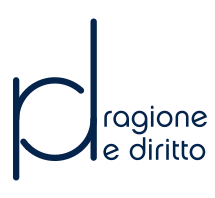 10
Comportamento banche dopo il provvedimento della banca d’italia
Negli anni successivi al provvedimento del 2005 la maggior parte delle banche ha continuato a lasciare inalterate nei contratti stipulati con i fideiussori le clausole dichiarate anticoncorrenziali dalla Banca D’Italia.
La disciplina antitrust non si è pronunciata espressamente sulle conseguenze dell'illeceità dell'intesa a «monte» sui contratti a «valle»
Si è posto dunque un problema interpretativo: quali effetti ha l’illecito antitrust rilevato a «monte» sulle fideiussioni stipulate a «valle» tra la banca e il fideiussore? Chi può far valere tali eventuali effetti?
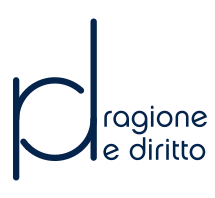 Soggetti legittimati a far valere l’illecito antitrust accertato dalla Banca D’Italia
11
Nel corso degli anni la tipologia dei soggetti legittimati ad agire per far valere direttamente un diritto derivante da un illecito antitrust  è gradualmente ampliata.
Inizialmente l'unico soggetto destinatario della tutela antitrust era individuato nell'imprenditore commerciale che subiva la condotta scorretta da altro concorrente (Cass. Civ., sez. 4 Marzo 1999 n. 1811)
Con il tempo è stato riconosciuto il carattere plurioffensivo del comportamento illecito suscettibile di ledere anche gli interessi dei consumatori finali, i quali privi di alternative per effetto dell’intesa anticoncorrenziale possono chiedere, sia l'accertamento della nullità dell'intesa, sia il risarcimento del danno derivante ai sensi dell'articolo 33 della legge n. 287 del 1990 (Cass. Civ.  Sez. Un. 2207/2005).
Presupposto logico di un tale argomentare è considerare legge antitrust come normativa non soltanto degli imprenditori ma la legge di tutti i soggetti del mercato: il consumatore….chiude la filiera che inizia con la produzione del bene sicché la funzione illecita di un'intesa si realizza per l'appunto con la sostituzione del suo diritto di scelta effettiva tra prodotti in concorrenza. (Cass. Civ. 2305/2007)
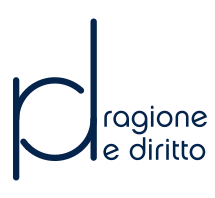 [Speaker Notes: Vantaggi che il pubblico trarrà dalla presentazione: gli adulti sono più interessati a un argomento se sanno come e perché è importante per loro.
Livello di competenza del relatore sull'argomento: indicare brevemente la propria esperienza nel settore o spiegare ai partecipanti perché l'argomento è interessante.]
Effetti della illeceità delle  tre clausole dello schema Abi sulle singole fideiussioni omnibus «A VALLE»
12
Problema analizzato dalla Corte:
Nel caso di fideiussioni rilasciate dal cliente della banca nelle quali siano state inserite le clausole la cui natura anticoncorrenziale è stata accertata dalla Banca, al garante spetta una tutela reale ossia a carattere demolitorio (parziale o totale) oppure una tutela esclusivamente risarcitoria?
Tre tesi analizzate dalla Suprema Corte
Il garante ha solo la tutela risarcitoria
Il garante può far valere la nullità totale del contratto 
Il garante può far valere la nullità parziale del contratto (delle singole clausole)
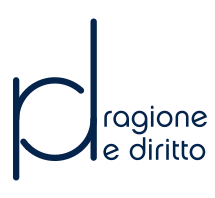 [Speaker Notes: Vantaggi che il pubblico trarrà dalla presentazione: gli adulti sono più interessati a un argomento se sanno come e perché è importante per loro.
Livello di competenza del relatore sull'argomento: indicare brevemente la propria esperienza nel settore o spiegare ai partecipanti perché l'argomento è interessante.]
1) La tesi della tutela risarcitoria
13
L'unico rimedio esperibile per il garante è la richiesta risarcitoria: non vi è alcuna nullità della singola fideiussione ( Cass. 9384/2003; Cass. 3640/2009; Cass. 13486/2011; Conclusioni Procuratore generale)
Il risarcimento del danno troverebbe il suo fondamento nella circostanza che lo schema uniforme predisposto dalla ABI, senza alternative, costringe il fideiussore a subire condizioni contrattuali svantaggiose e peggiori di quelle che avrebbe potuto pattuire se non ci fosse stata l'intesa restrittiva della concorrenza: vi sarebbe dunque una mancanza di una vera libertà di determinazione.
Il modello di tutela sarebbe dunque quello di una responsabilità derivante da un contratto validamente stipulato, ma condizione di minor convenienza per il fideiussore sulla base del contegno sleale di uno dei contraenti (dolo incidente ex art. 1440 c.c.)
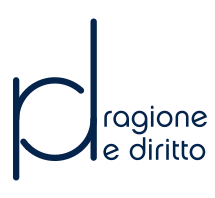 [Speaker Notes: Vantaggi che il pubblico trarrà dalla presentazione: gli adulti sono più interessati a un argomento se sanno come e perché è importante per loro.
Livello di competenza del relatore sull'argomento: indicare brevemente la propria esperienza nel settore o spiegare ai partecipanti perché l'argomento è interessante.]
1) Ragioni della  mera tutela risarcitoria
14
Non vi è nessuna norma nazionale o europea che sancisce la nullità testuale dei contratti a «valle»  o di singole sue clausole: si tratta di una lacuna oppure di una scelta consapevole del legislatore per evitare che tali contratti siano stravolti? 
 Non è applicabile la c.d. nullità derivata sotto la specie del collegamento negoziale perché difettano i presupposti della fattispecie in senso tecnico: non vi è il comune intento delle parti di volere il coordinamento tra i contratti per la realizzazione di un film ulteriore che sarebbe quello dell’alterazione del mercato: garante ignaro del disegno anticoncorrenziale, controinteressato e soggetto terzo.
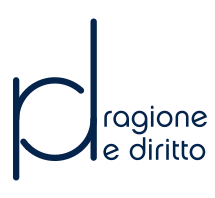 [Speaker Notes: Vantaggi che il pubblico trarrà dalla presentazione: gli adulti sono più interessati a un argomento se sanno come e perché è importante per loro.
Livello di competenza del relatore sull'argomento: indicare brevemente la propria esperienza nel settore o spiegare ai partecipanti perché l'argomento è interessante.]
1) Ragioni della  mera tutela risarcitoria
15
I contratti fra la singola impresa e il cliente sono comunque espressione dell'autonomia privata dei contraenti nell'aver inserito all'interno del contratto alcune clausole estratte dal programma anticoncorrenziale non appare circostanza sufficiente a privare il successivo contratto a valle di un'autonoma ragion di essere della sua validità
L'impostazione ampliativa delle tutele finirebbe con l'introdurre tutele reali atipiche con il fine esclusivo di garantire l'astratta correttezza nei contratti per affiancare al rimedio tipico, la nullità dell'intesa, forme di nullità derivata atta travolgere in parte per le interi contratti a valle
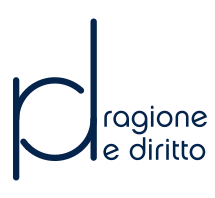 [Speaker Notes: Vantaggi che il pubblico trarrà dalla presentazione: gli adulti sono più interessati a un argomento se sanno come e perché è importante per loro.
Livello di competenza del relatore sull'argomento: indicare brevemente la propria esperienza nel settore o spiegare ai partecipanti perché l'argomento è interessante.]
1) CRITICHE della SUPREMA CORTE ALLA TESI DELLA  mera tutela risarcitoria
16
Autonomia contrattuale nei limiti imposti dalla legge da intendersi come l'ordinamento giuridico nel suo complesso, comprensivo delle norme di rango costituzionale e sovranazionale: Art. 41 Cost., normativa europea e italiana Antitrust.
Tenore letterale della L. n. 287 del 1990, art. 2,  comma 3, poi, è a sua volta inequivoco nello stabilire che "le intese vietate sono nulle ad ogni effetto : i contratti a valle sarebbero l’effetto dell’intesa a Monte: A fronte di tale inequivoca previsione di legge, pertanto, il riferimento del Procuratore Generale a "tutele reali atipiche" non può, pertanto, ritenersi convincente.
La totalità delle sentenze più recenti della Cassazione si è espressa - prendendo come riferimento proprio siffatto dato testuale - nel senso della nullità del contratto di fideiussione a valle, differenziandosi tali pronunce soltanto sulle conseguenze di detta nullità, ovverosia se essa debba essere totale o parziale.
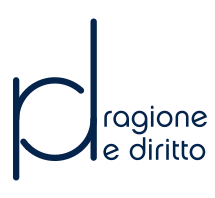 [Speaker Notes: Vantaggi che il pubblico trarrà dalla presentazione: gli adulti sono più interessati a un argomento se sanno come e perché è importante per loro.
Livello di competenza del relatore sull'argomento: indicare brevemente la propria esperienza nel settore o spiegare ai partecipanti perché l'argomento è interessante.]
1) CRITICHE della SUPREMA CORTE ALLA TESI DELLA  mera tutela risarcitoria
17
L’interesse protetto dalla normativa antitrust è principalmente quello del mercato in senso oggettivo, con la conseguente inidoneità di un rimedio risarcitorio che non ha una efficacia dissuasiva per le imprese che hanno aderito all' intesa, o che ne hanno - come nella specie - recepito le clausole illecite nello schema negoziale, dal momento che non tutti i danneggiati agiscono in giudizio, e non tutti riescono ad ottenere il risarcimento del danno.
Non si può ricavare dal diritto unionale che il diritto al risarcimento del danno derivante dalla contrattazione a «valle» sia l'unica forma di tutela. Essa infatti rappresenta il comun denominatore per l'intero spazio europeo, la forma di tutela di base da assicurare ai consumatori ferma restando la competenza interna degli Stati nell'assicurare le misure per la più completa tutela delle situazioni soggettive garantite dal diritto comunitario
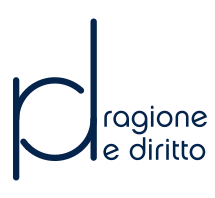 [Speaker Notes: Vantaggi che il pubblico trarrà dalla presentazione: gli adulti sono più interessati a un argomento se sanno come e perché è importante per loro.
Livello di competenza del relatore sull'argomento: indicare brevemente la propria esperienza nel settore o spiegare ai partecipanti perché l'argomento è interessante.]
2) La tesi della nullità dell’intero negozio a «valle»
18
Dalla predisposizione delle suddette clausole in violazione dell’art. 2 l. 287/1990 scaturirebbe la nullità dell'intero contratto di fideiussione, in quanto concluso in applicazione di intese illecite concluse a «monte» (Cass. 29810/2017, Cass. 13846/2019)
Quando 2 e 33 della Normativa Antitrust stabiliscono la nullità delle «intese», non hanno inteso dar rilevanza esclusivamente all'eventuale negozio giuridico originario, ma a tutta la più complessiva situazione - anche successiva al negozio originario - la quale - in quanto tale - realizzi un ostacolo al gioco della concorrenza: nullità complessiva e totale, sia della intesa a monte (peraltro dichiarata dall'Autorità Garante), sia della successiva fideiussione a valle. (Cass. 29810/2017)
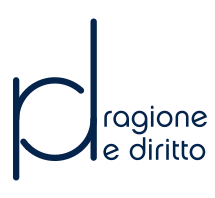 [Speaker Notes: Vantaggi che il pubblico trarrà dalla presentazione: gli adulti sono più interessati a un argomento se sanno come e perché è importante per loro.
Livello di competenza del relatore sull'argomento: indicare brevemente la propria esperienza nel settore o spiegare ai partecipanti perché l'argomento è interessante.]
2) Giustificazioni tecnico-giuridiche  della nullità Totale
19
Una prima tesi, sono da considerarsi integralmente nulle per "nullità derivata" e conseguente al rapporto strumentale esistente tra la garanzia a valle e l' intesa a monte. In tal senso si rileva che il collegamento funzionale in parola si tradurrebbe in un vero e proprio «collegamento negoziale»: applicazione del principio simul stabunt simul cadent. 
Altri autori - sempre nell'ambito dello stesso indirizzo hanno ritenuto, invece, che la nullità della ﬁdeiussione a valle deriverebbe dalla illiceità della causa della stessa ﬁdeiussione, ai sensi dell'art. 1418 c.c., comma 2, giacché tale negozio realizzerebbe una funzione illecita, siccome contrario alle norme imperative sulle intese anticoncorrenziali.
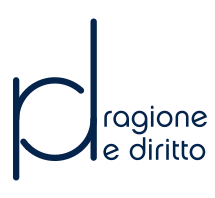 [Speaker Notes: Vantaggi che il pubblico trarrà dalla presentazione: gli adulti sono più interessati a un argomento se sanno come e perché è importante per loro.
Livello di competenza del relatore sull'argomento: indicare brevemente la propria esperienza nel settore o spiegare ai partecipanti perché l'argomento è interessante.]
2) Giustificazioni tecnico-giuridiche  della nullità Totale
20
Secondo una terza impostazione, invece, il contratto a valle - nella misura in cui assorbe nella sua interezza, o anche all' interno di singole clausole, le statuizioni della concertazione a monte, sarebbe integralmente nullo in quanto l'oggetto si rivelerebbe funzionale al perseguimento del risultato vietato cui l'intesa è ﬁnalizzata, con conseguente nullità del negozio ﬁdeiussorio, ai sensi dell'art. 1418 c.c., comma 2 e art. 1346 c.c.. 
Altri autori ancora, ritengono che la nullità in questione sarebbe non testuale, ma virtuale (desumibile dall’interprete) derivando dalla violazione diretta delle norme imperative anticoncorrenziali. Si afferma, al riguardo, che le previsioni degli artt. 1941, 1939 e 1957 c.c., sarebbero singolarmente derogabili, nondimeno la loro deroga cumulativa - in quanto si tradurrebbe in un effetto distorsivo della competizione di mercato - verrebbe a collidere con la norma imperativa di cui all'art. 2, comma 2, lett. a), dando luogo all'integrale nullità del contratto.
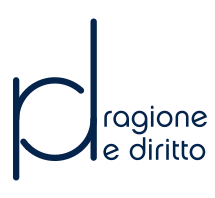 [Speaker Notes: Vantaggi che il pubblico trarrà dalla presentazione: gli adulti sono più interessati a un argomento se sanno come e perché è importante per loro.
Livello di competenza del relatore sull'argomento: indicare brevemente la propria esperienza nel settore o spiegare ai partecipanti perché l'argomento è interessante.]
2) critiche alla tesi della nullità totale
21
Giustificazione tecnico-giurdiche non convincenti
Come la nullità di singole clausole della intesa a «monte» può causare la nullità totale del contratto a valle?
Rischio dello stravolgimento del mercato del sistema creditizio delle garanzie punto in particolare tutti i fideiussori sarebbero liberati dalle loro obbligazioni e le banche dovrebbero affrettarsi a chiedere di dichiarare la nullità dei mutui già concessi perché non assistiti da garanzie.
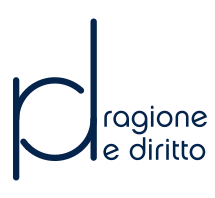 [Speaker Notes: Vantaggi che il pubblico trarrà dalla presentazione: gli adulti sono più interessati a un argomento se sanno come e perché è importante per loro.
Livello di competenza del relatore sull'argomento: indicare brevemente la propria esperienza nel settore o spiegare ai partecipanti perché l'argomento è interessante.]
2) La tesi della nullità parziale
22
E’ la tesi accolta dalla Cassazione. Precedenti significativi (Cass. 24044/2019; Cass. 3556/2020)
Perché nullità parziale e non totale: principio di conservazione del contratto.
Domanda essenziale: le parti avrebbero concluso il contratto senza quella parte del suo contenuto colpita da nullità? Se la risposta è positiva la nullità non si estende all’intero contratto. 
Il fideiussore risulta meno onerato per l’assenza di tali clausole e quindi a fortiori avrebbe prestato fideiussione per far ottenere il finanziamento al debitore principale; 
La banca avrebbe sicuramente voluto una garanzia più debole piuttosto  che  un  finanziamento  senza  alcuna  garanzia (come si dovrebbe ipotizzare in caso di ritenuta nullità totale del contratto di garanzia con sopravvivenza del contratto principale). 
In ogni caso se il fideiussore  prova che nel caso concreto  i contraenti non avrebbero stipulato il contratto: nullità totale
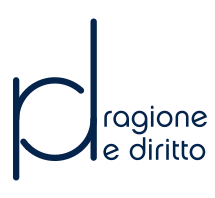 [Speaker Notes: Vantaggi che il pubblico trarrà dalla presentazione: gli adulti sono più interessati a un argomento se sanno come e perché è importante per loro.
Livello di competenza del relatore sull'argomento: indicare brevemente la propria esperienza nel settore o spiegare ai partecipanti perché l'argomento è interessante.]
2) Giustificazione tecnico giuridica dellaLa tesi della nullità parziale
23
Giustificazione testuale. 
L'articolo due comma tre della legge antitrust stabilisce che le intese vietate sono nulle ad ogni effetto. Il contratto a «valle» sarebbe esso stesso un effetto dell'intesa e dunque non potrebbe che essere colpito dalla nullità con conseguente legittimazione del contraente finale ad agire per il relativo accertamento.
Argomento basato sull’interesse protetto della normativa antitrust.  
La normativa protegge il mercato in senso oggettivo,  il libero gioco della concorrenza, contro alterazioni fatte anche mediante una combinazione di atti di natura diversa: più nel dettaglio la violazione è  riscontrabile in ogni caso in cui tra un atto a monte e un contratto a valle sussiste un nesso funzionale o strumentale volto a produrre un effetto anticoncorrenziale. Violazione che porta alla nullità di detti atti o combinazione di atti
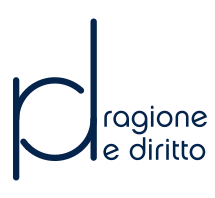 [Speaker Notes: Vantaggi che il pubblico trarrà dalla presentazione: gli adulti sono più interessati a un argomento se sanno come e perché è importante per loro.
Livello di competenza del relatore sull'argomento: indicare brevemente la propria esperienza nel settore o spiegare ai partecipanti perché l'argomento è interessante.]
2) Giustificazione tecnico giuridica dellaLa tesi della nullità parziale
24
Segue…Argomento basato sull’interesse protetto della normativa antitrust.  
Si tratterebbe di una nullità speciale ossia interna alla normativa antitrust (nullità ulteriore a quella che il sistema già riconosceva) con una portata più ampia rispetto a quella codicistica di quella codicistica di cui all’art. 1418 c.c. in quanto colpisce anche atti o combinazione di atti avvinti da un nesso funzionale non tutti riconducibili a fattispecie di natura negoziale.
La ratio  di tale speciale regime è da ravvisarsi nelle esigenze di salvaguardia dell'ordine pubblico economico a presidio del quale sono state dettate le norme imperative nazionali ed europee antitrust
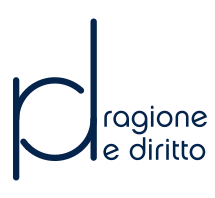 [Speaker Notes: Vantaggi che il pubblico trarrà dalla presentazione: gli adulti sono più interessati a un argomento se sanno come e perché è importante per loro.
Livello di competenza del relatore sull'argomento: indicare brevemente la propria esperienza nel settore o spiegare ai partecipanti perché l'argomento è interessante.]
Principio di diritto affermato dalla corte
25
Principio: «i contratti di fideiussione a valle di intese dichiarate parzialmente nulle dall’Autorità Garante, in relazione alle sole clausole contrastanti con la legge numero 287 del 1990, articolo 2, comma 2, lettera A) e  articolo 101 del Trattato sul funzionamento dell’Unione Europea, sono parzialmente nulli ai sensi dell'articolo 2, comma 3 della legge succitata e dell'articolo 1419 codice civile, in relazione alle sole clausole che riproducono quelle dello schema unilaterale costituente l'intesa vietata, salvo che sia desumibile dal contratto, o se altrimenti comprovata, una diversa volontà delle parti»
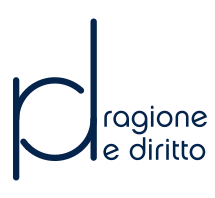 [Speaker Notes: Vantaggi che il pubblico trarrà dalla presentazione: gli adulti sono più interessati a un argomento se sanno come e perché è importante per loro.
Livello di competenza del relatore sull'argomento: indicare brevemente la propria esperienza nel settore o spiegare ai partecipanti perché l'argomento è interessante.]
26
La Nullità della clausola in deroga art. 1957 c.c.
Art. 1957 c.c. 
Il fideiussore rimane obbligato anche dopo la scadenza dell'obbligazione principale, purché il creditore entro sei mesi abbia proposto le sue istanze contro il debitore e le abbia con diligenza continuate.
La disposizione si applica anche al caso in cui il fideiussore ha espressamente limitato la sua fideiussione allo stesso termine dell'obbligazione principale.
In questo caso però l'istanza contro il debitore deve essere proposta entro due mesi.
L'istanza proposta contro il debitore interrompe la prescrizione anche nei confronti del fideiussore.
Clausola schema ABI: 
Esonerava la banca dal proporre le sue istanze contro il debitore (o il fideiussore) entro il termine di sei mesi o di due mesi: così poteva agire nel termine decennale di prescrizione.
Tra tutte le questioni che sono la conseguenza della dichiarazione di nullità parziale delle fideiussioni quella più delicata riguarda proprio l'articolo 1957 codice civile che è destinata ad avere una notevole incidenza sulle cause in corso e ad alimentare le controversie circa i riflessi di tale nullità
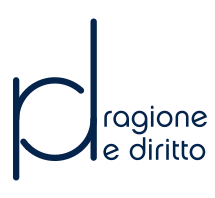 [Speaker Notes: Vantaggi che il pubblico trarrà dalla presentazione: gli adulti sono più interessati a un argomento se sanno come e perché è importante per loro.
Livello di competenza del relatore sull'argomento: indicare brevemente la propria esperienza nel settore o spiegare ai partecipanti perché l'argomento è interessante.]
27
Conseguenze delLa Nullità della clausola in deroga art. 1957 c.c.
Effetto dichiarazione nullità clausola ABI: 
Banca decade dalla garanzia e dunque il fideiussore è liberato se la prima non prova che nel termine di sei mesi dalla scadenza dell’obbligazione principale ha proposto le due istanze.
Due problemi: 
Concetto di scadenza in casi particolari
Concetto di istanza
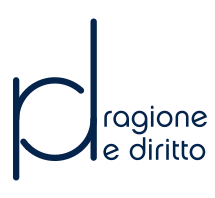 [Speaker Notes: Vantaggi che il pubblico trarrà dalla presentazione: gli adulti sono più interessati a un argomento se sanno come e perché è importante per loro.
Livello di competenza del relatore sull'argomento: indicare brevemente la propria esperienza nel settore o spiegare ai partecipanti perché l'argomento è interessante.]
28
Conseguenze della Nullità della clausola in deroga art. 1957 c.c.
Concetto di scadenza in casi particolari
Revoca dell'affidamento fatto al debitore principale
Decadenza dal beneficio al termine
Istanza per la pronuncia della liquidazione giudiziale/ricorso per l'ammissione al concordato preventivo
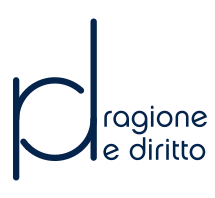 [Speaker Notes: Vantaggi che il pubblico trarrà dalla presentazione: gli adulti sono più interessati a un argomento se sanno come e perché è importante per loro.
Livello di competenza del relatore sull'argomento: indicare brevemente la propria esperienza nel settore o spiegare ai partecipanti perché l'argomento è interessante.]
29
Conseguenze della Nullità della clausola in deroga art. 1957 c.c.
Concetto di istanza
Il termine istanza si riferisce ai vari mezzi di tutela giurisdizionale del diritto di credito, in via di cognizione o di esecuzione, che possano ritenersi esperibili al fine di conseguire il pagamento. Non è sufficiente la richiesta stragiudiziale di adempimento rivolta al debitore principale, né la mera instaurazione di trattative (Cass. 1724/2016)
Nel caso in cui come spesso accade nel contratto di fideiussione è inserita la clausola di pagamento a prima richiesta secondo l'interpretazione giurisprudenziale prevalente non occorrerebbe una vera e propria azione giudiziale ma sarebbe sufficiente una richiesta stragiudiziale come ad esempio la richiesta di restituzione dello scoperto (Cass. 27333/2005)
Addirittura secondo vasto orientamento giurisprudenziale la fideiussione omnibus «a prima richiesta» sopra ricordata avrebbe caratteri del contratto autonomo di garanzia; in tipo di contratto non trova applicazione l’articolo 1957 CC e dunque il fideiussore non sarebbe comunque liberato.
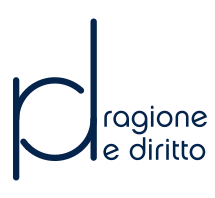 [Speaker Notes: Vantaggi che il pubblico trarrà dalla presentazione: gli adulti sono più interessati a un argomento se sanno come e perché è importante per loro.
Livello di competenza del relatore sull'argomento: indicare brevemente la propria esperienza nel settore o spiegare ai partecipanti perché l'argomento è interessante.]
30
GRAZIE PER L’ATTENZIONE
Avv. Marco Zucchini 
Patrocinante in Cassazione 
Corso di Porta Romana, 52 20122 Milano Mi
Tel.: 02/58.43.76.79Fax: 02/58.43.82.58
Peo: studiolegale@marcozucchini.com Pec: marco.zucchini@milano.pecavvocati.it
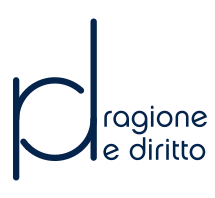 [Speaker Notes: Vantaggi che il pubblico trarrà dalla presentazione: gli adulti sono più interessati a un argomento se sanno come e perché è importante per loro.
Livello di competenza del relatore sull'argomento: indicare brevemente la propria esperienza nel settore o spiegare ai partecipanti perché l'argomento è interessante.]